Программирование БЛПА с помощью Tello EDU
Прокопьев А.А.
МБОУ Кутуликская СОШ
Tello EDU –это программируемый дрон, созданный специально для системы образования
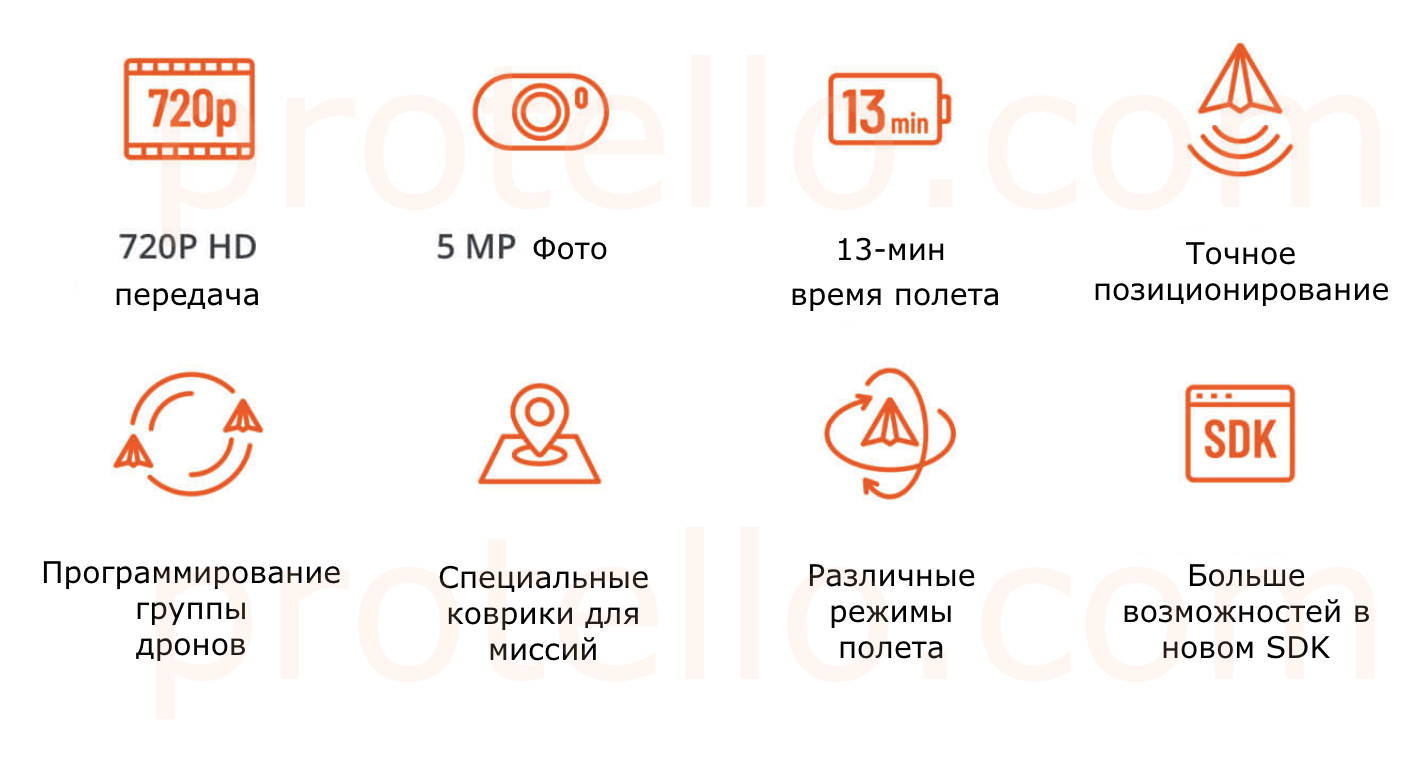 взлетает, когда вы его подбрасываете;
совершает как простые повороты, так и головоломные кульбиты;
транслирует изображение с камеры в режиме реального времени.
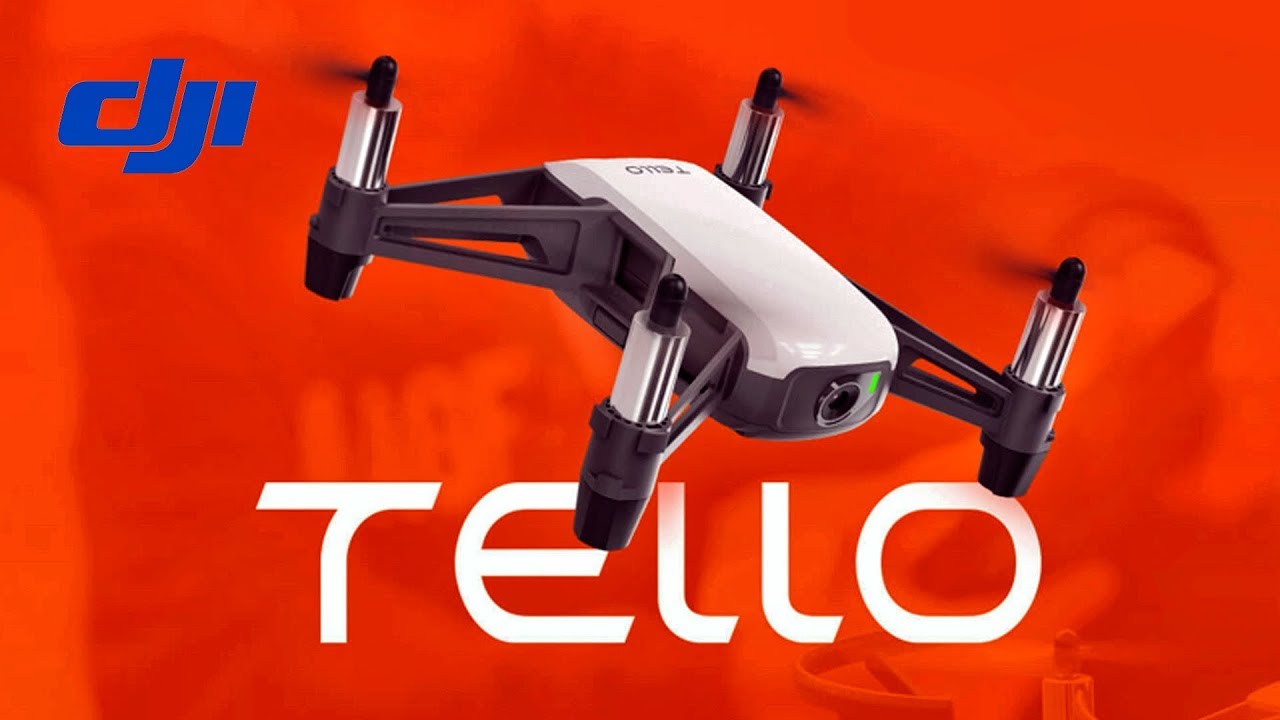 приложение DroneBlocks
Scratch — это среда программирования, которая была разработана специально для детей и подростков.
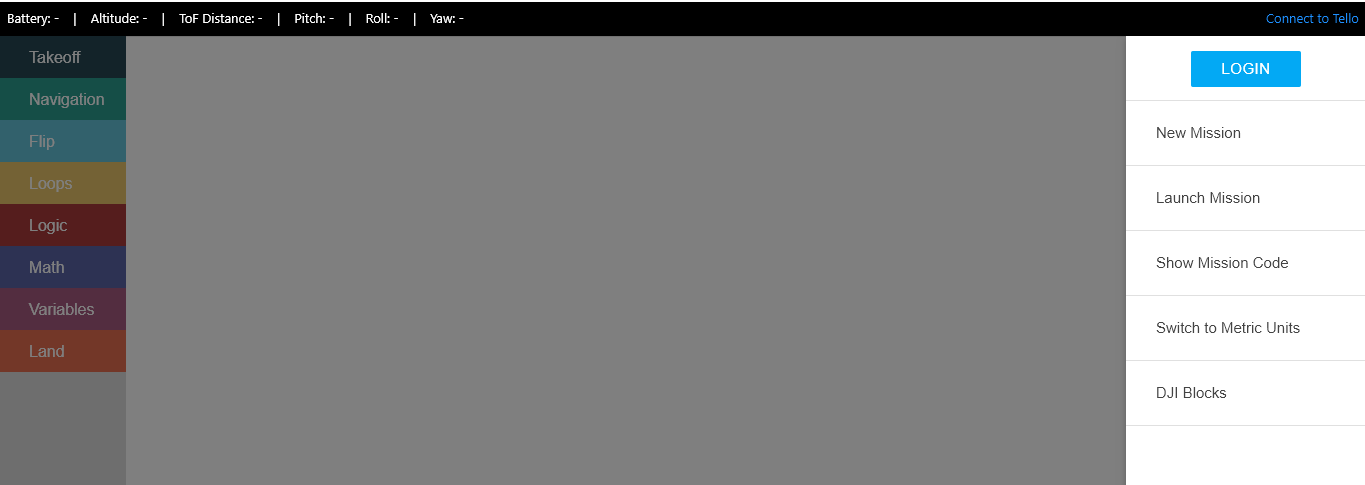 Примеры программ
Пролететь вокруг предмета
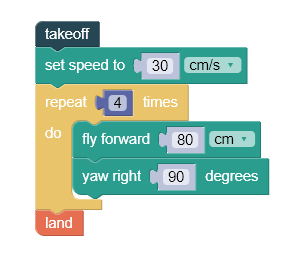 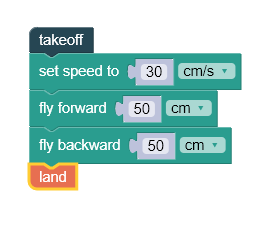 Пролететь на определенной высоте
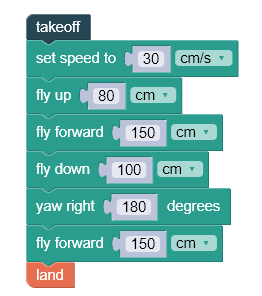 Пролететь между двумя кольцами закрепленными на разной высоте
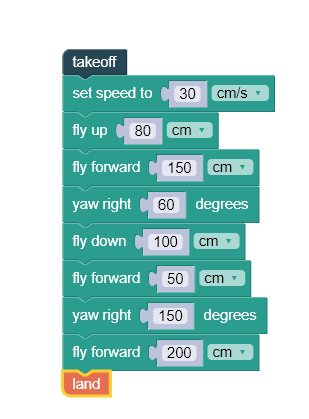 Пролететь над препятствиями, которые расположены на разных высотах
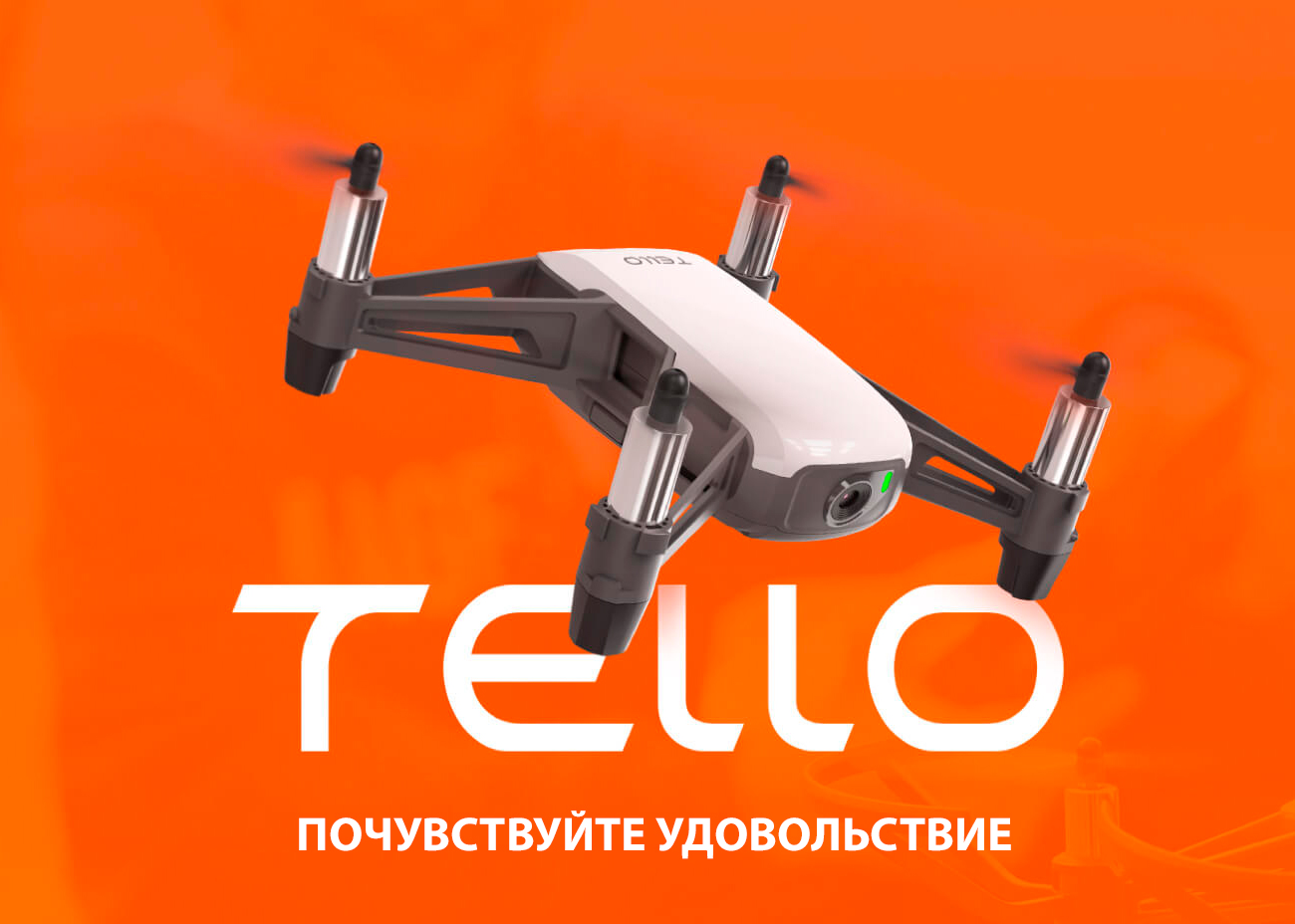 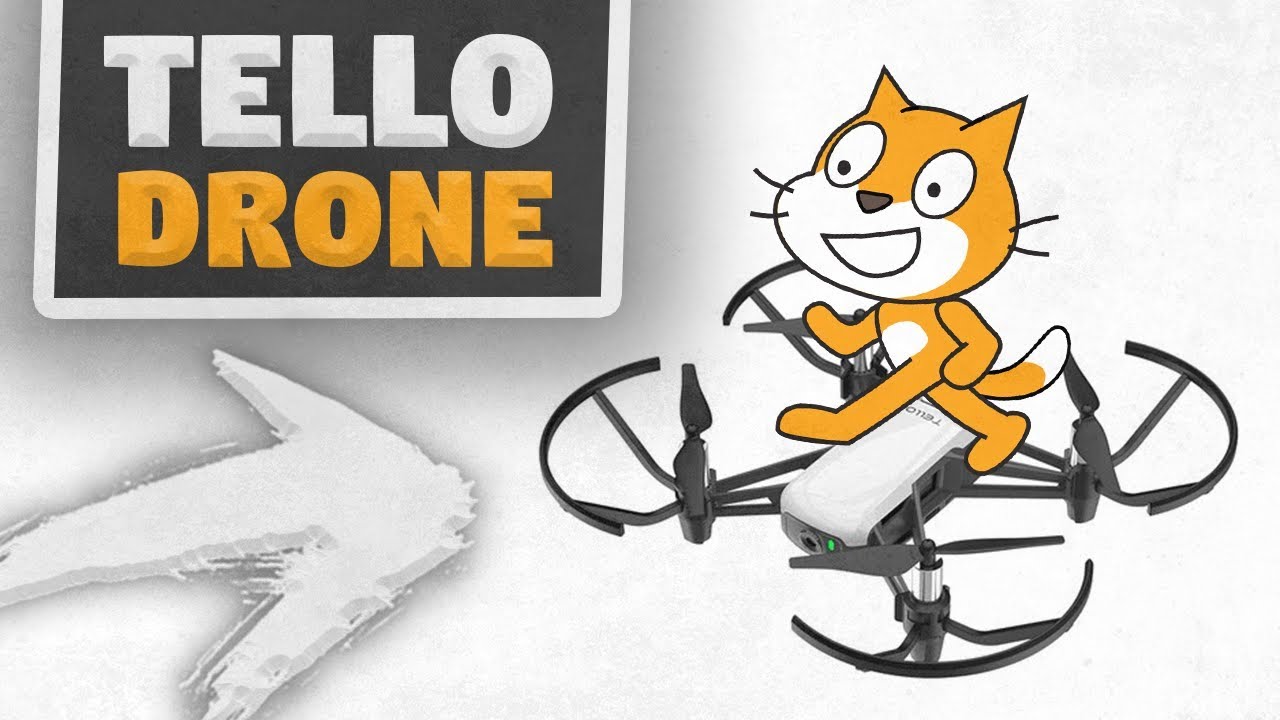 Спасибо за внимание!